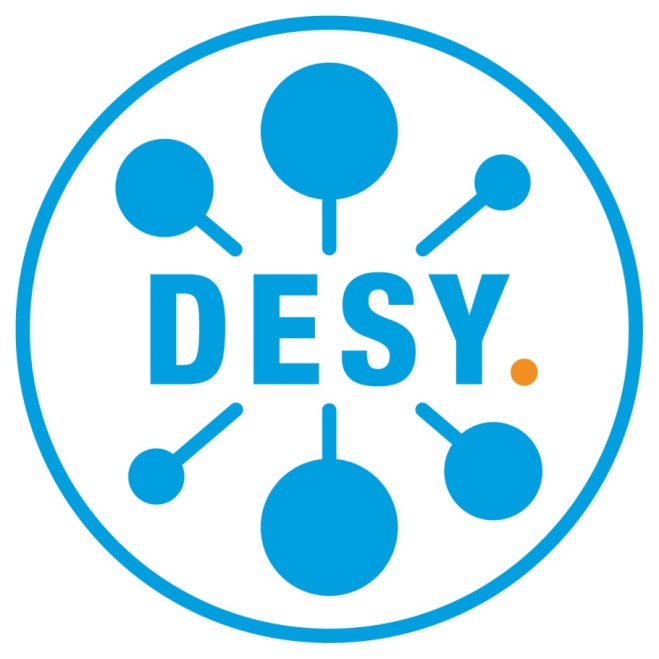 Niobium surface investigation for RF cavity applications.
800°C UHV-annealed
Nb2O5
Nb
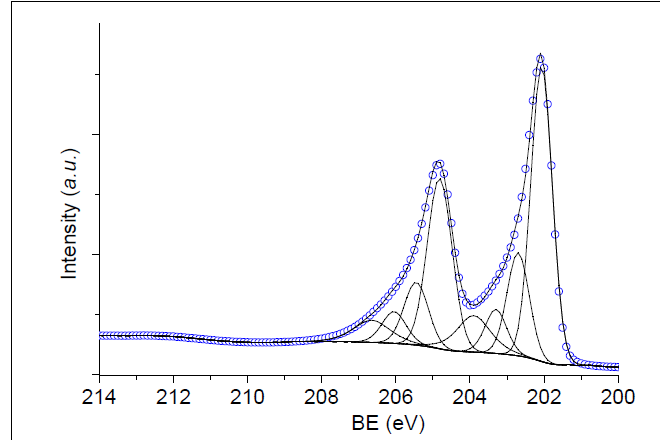 Nb 3d, 70°
NbO2
NbO2
NbO2
NbO2
Nb 3d, 0°
NbxO
NbxO
Nb
Nb
Nb
Nb
NbxO
Nb 3d, 70°
NbxO
NbxO
Arti Dangwal Pandey, Guilherme Dalla Lana Semione, Christopher Bate, Marc Wenskat, Jörn Schraffan, Thomas F. Keller, Vedran Vonk, Heshmat Noei, Detlef Reschke, Hans Weise, Andreas Stierle
Nb-C
Nb-C
Nb-C
Nb-C
Nb2O5
Nb2O5
Nb2O5
Nb-C
NbO
NbO
NbO
NbO
NbO
Introduction
Methods
Thermal treatments of SRF cavities in vacuum and nitrogen partial pressures are known to increase the performance of niobium cavities. [1,2] However, the physical and chemical processes as well as the phenomena involved are not clearly understood [3-5]; 

Goal: In-situ tracking of the changes in surface layer during Nb thermal treatment by means of surface-sensitive techniques.

A much simpler system of single-crystal Nb were selected: heated in different vacuum conditions and nitrogen partial pressures.
X-ray reflectivity (XRR):  to retrieve the layered structure of the surface based on electron density profile; 
X-ray photoelectron spectroscopy (XPS) to identify the chemical entities present on the surface;
N, O and C interstitials occupy octahedral sites in the Nb bcc lattice; Give rise to diffuse scattering intensities;
Grazing Incidence X-Ray Diffraction (GIXRD) for tracking the changes in thermal diffuse scattering (TDS) and Interstitial induced diffuse scattering intensities during the treatment
UHV annealed + 1 hr. air-exposure
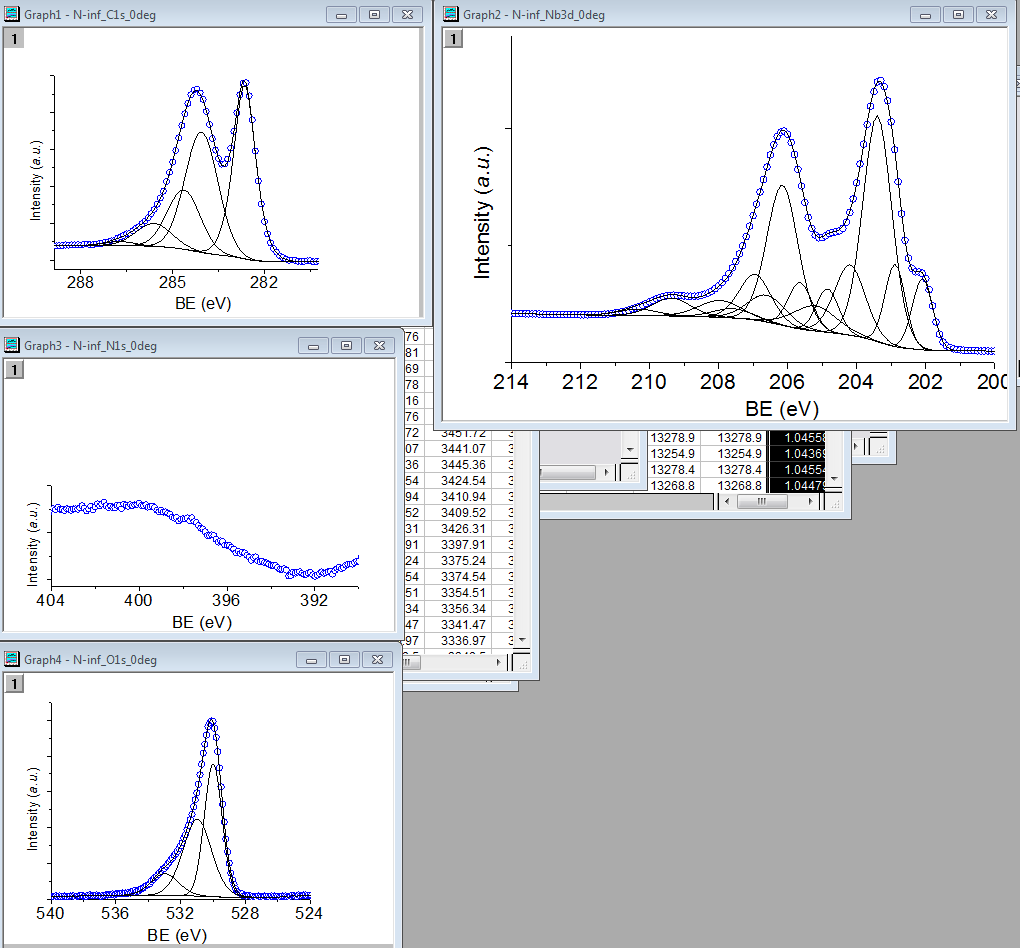 Nb
UHV-annealing vs  N-infusion
Nitrogen infusion
Nanopolished, cavity material (large-grain Nb)
ΔT = 800°C  (2 hours);  Cooldown to 120°C
ΔPN2 =  0.033 mbar (48 hours)  while @120°C
UHV annealed + 1 hr. air-exposure
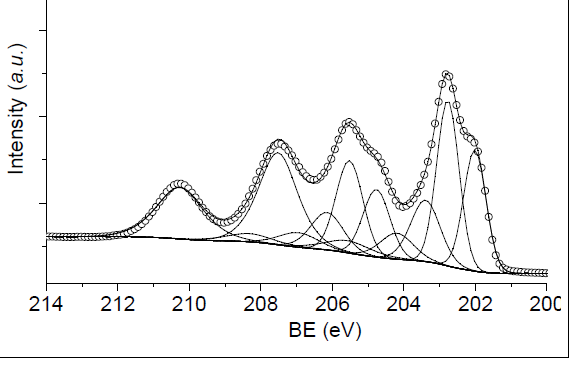 N-infused + 1 hr. air-exposure
~2.7 nm
Nb 3d, 70°
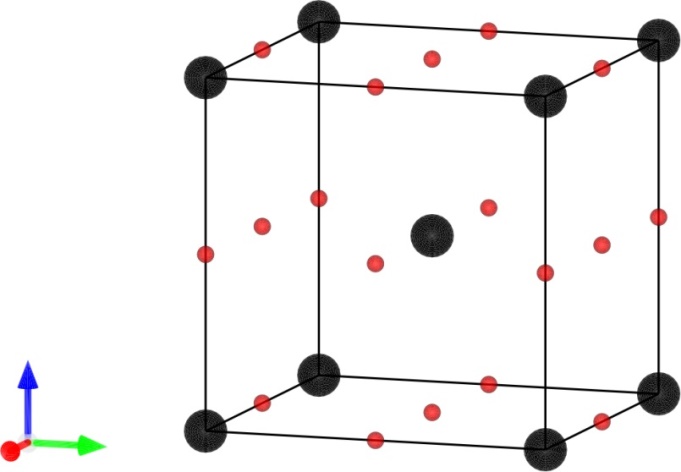 RT
800°C/2 hours
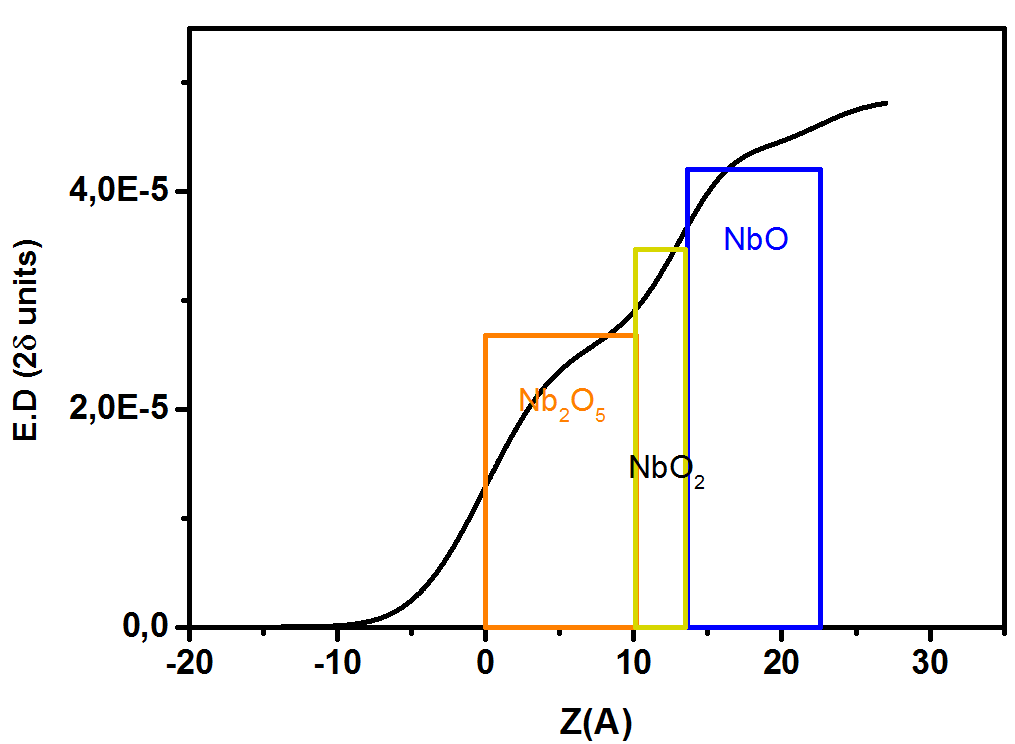 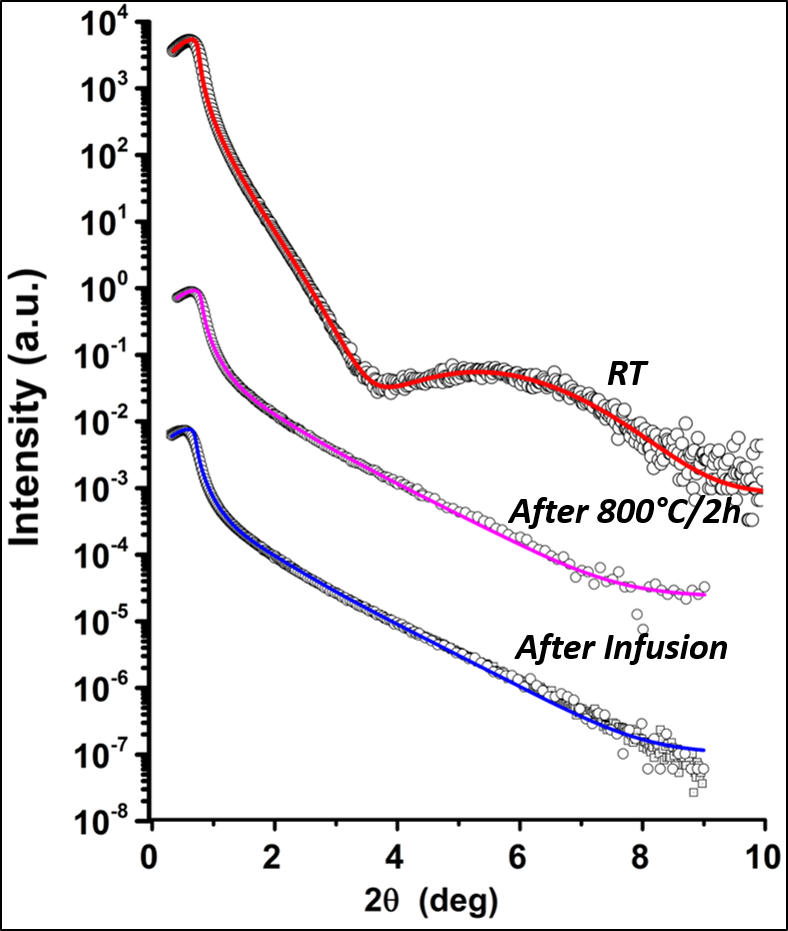 During ‘N- infusion’ 
@ 120 °C
c
b
a
Nb
Interstitial diffuse scattering
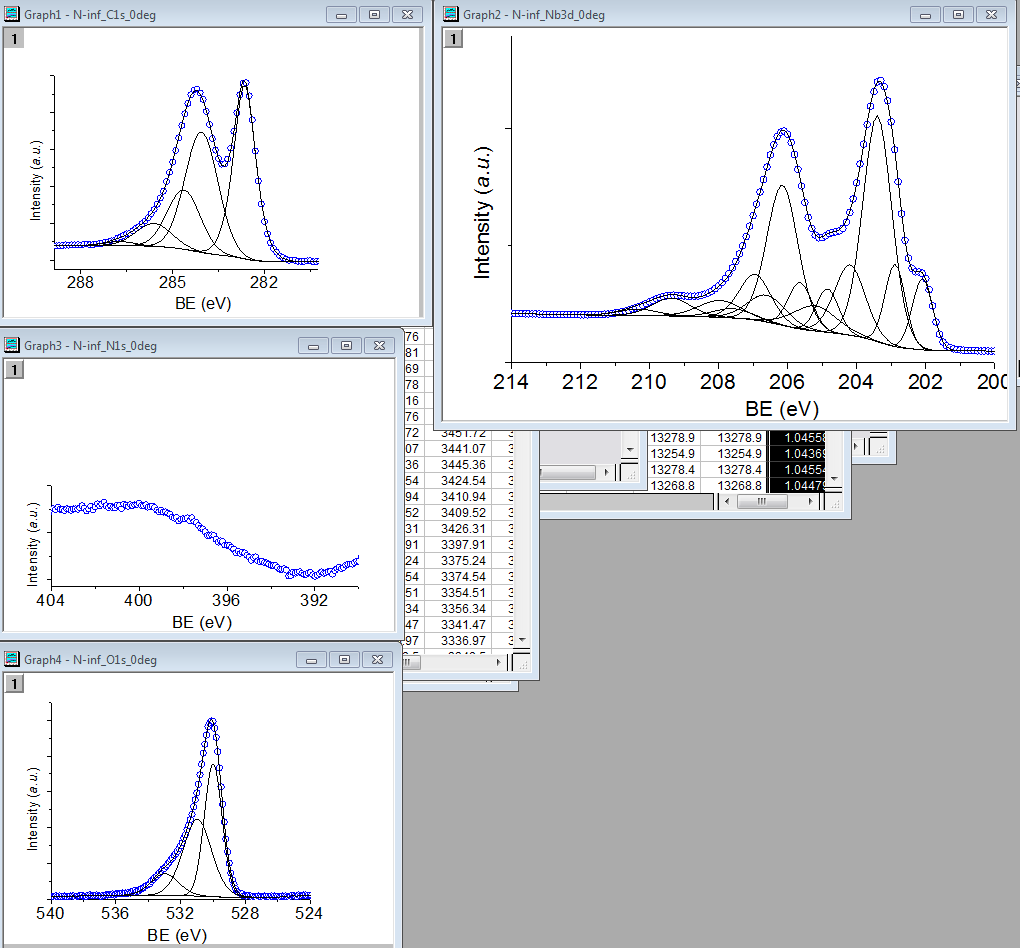 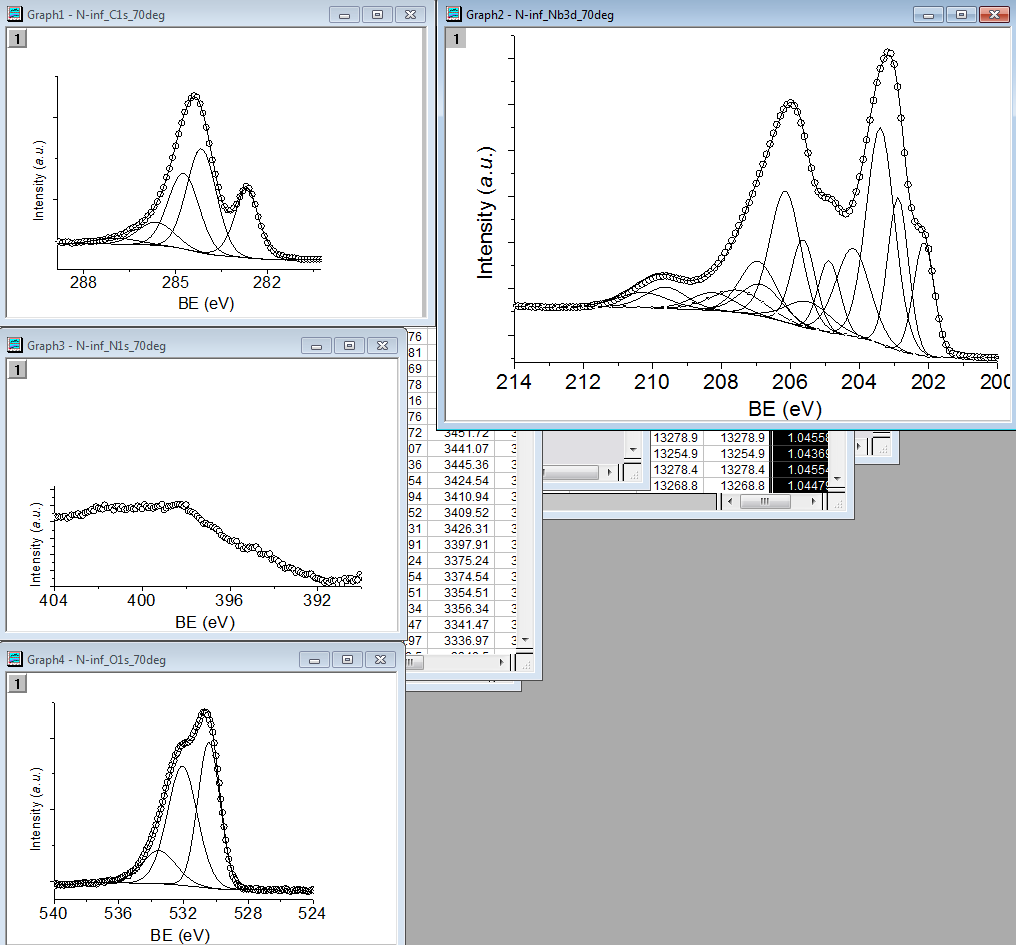 N1s, 70°
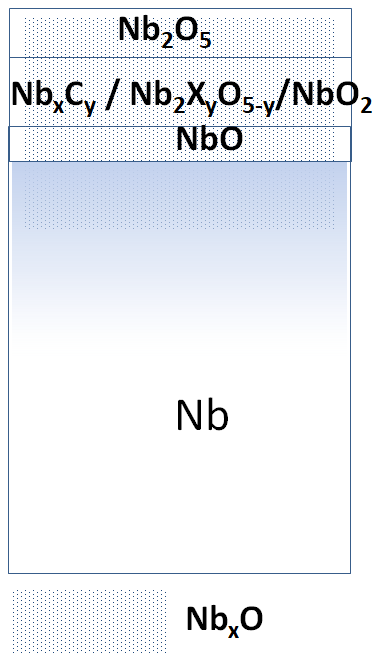 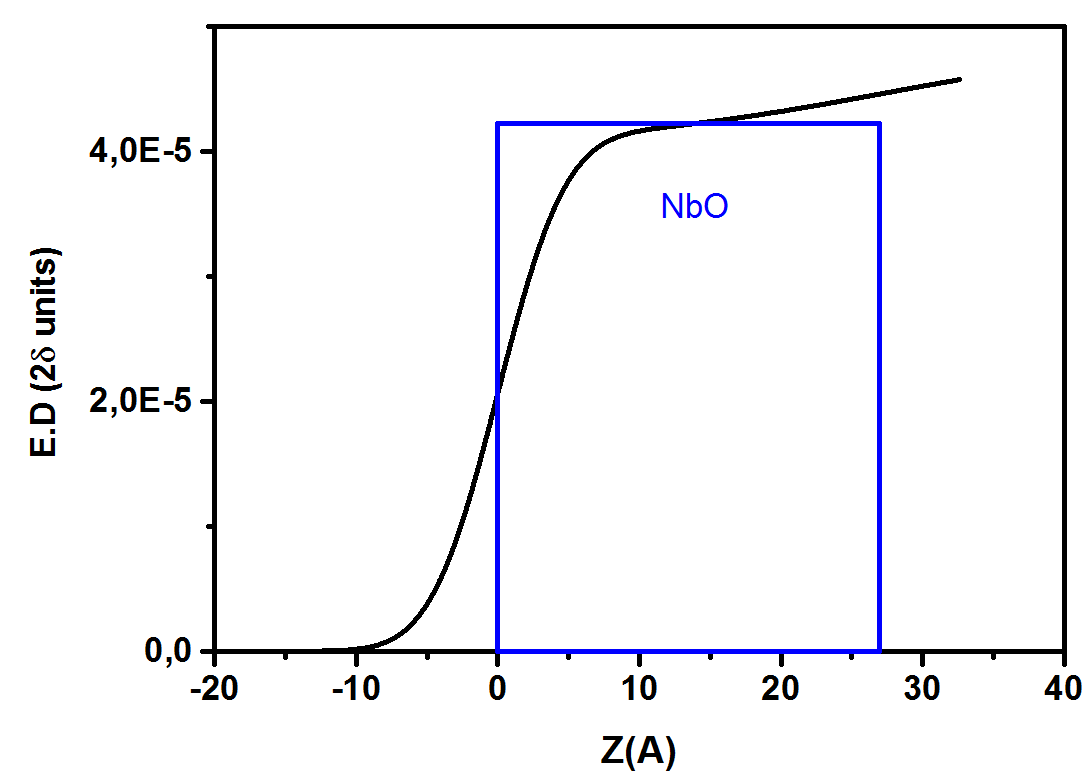 N1s
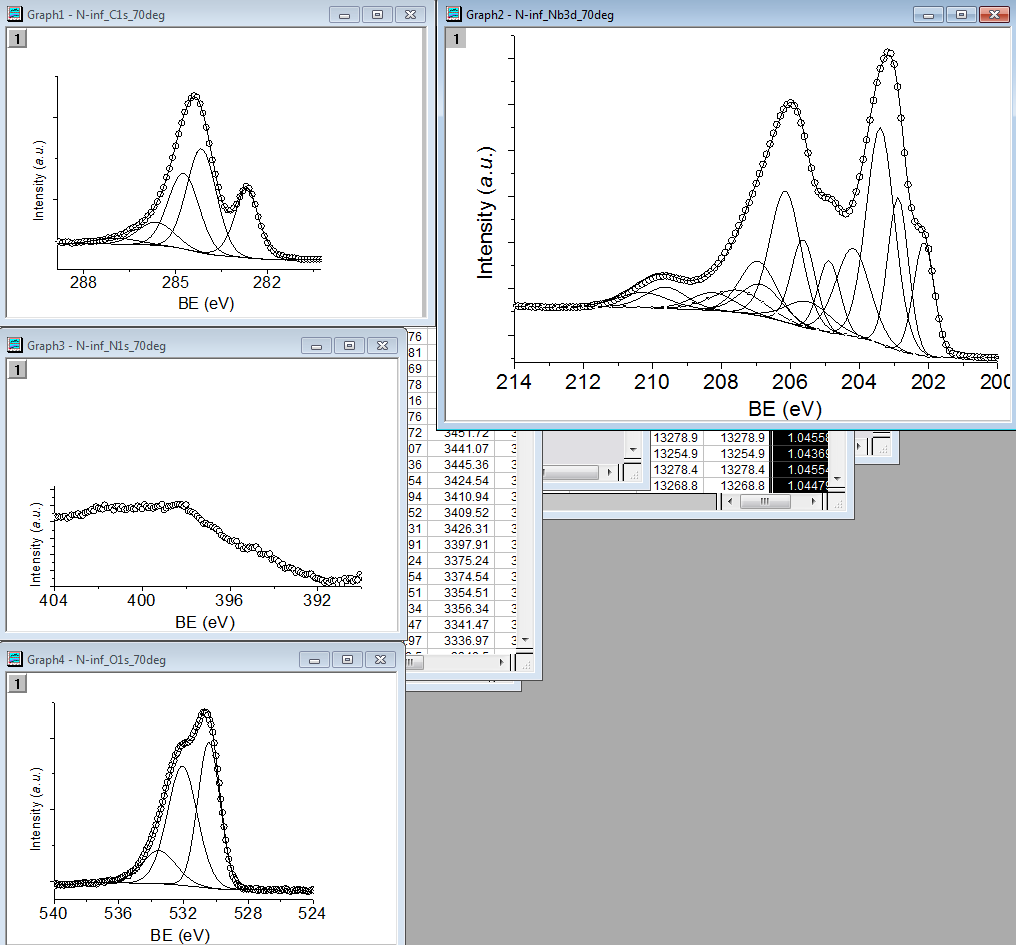 N, O atoms can occupy octahedral sites in the Nb bcc lattice; Give rise to diffuse scattering intensities ;
Simulation and experiments confirm such intensities for the (110) Nb surface [6];
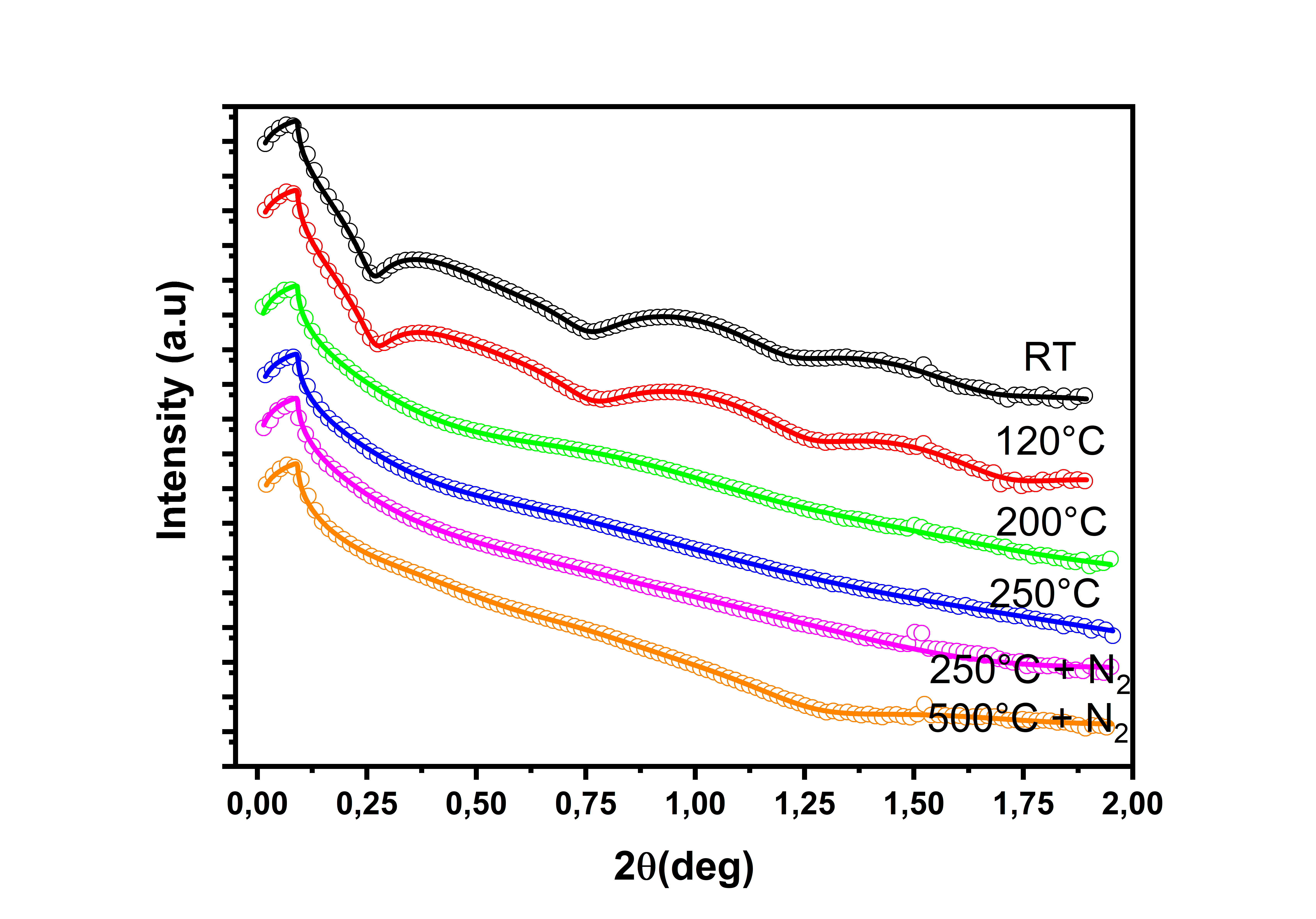 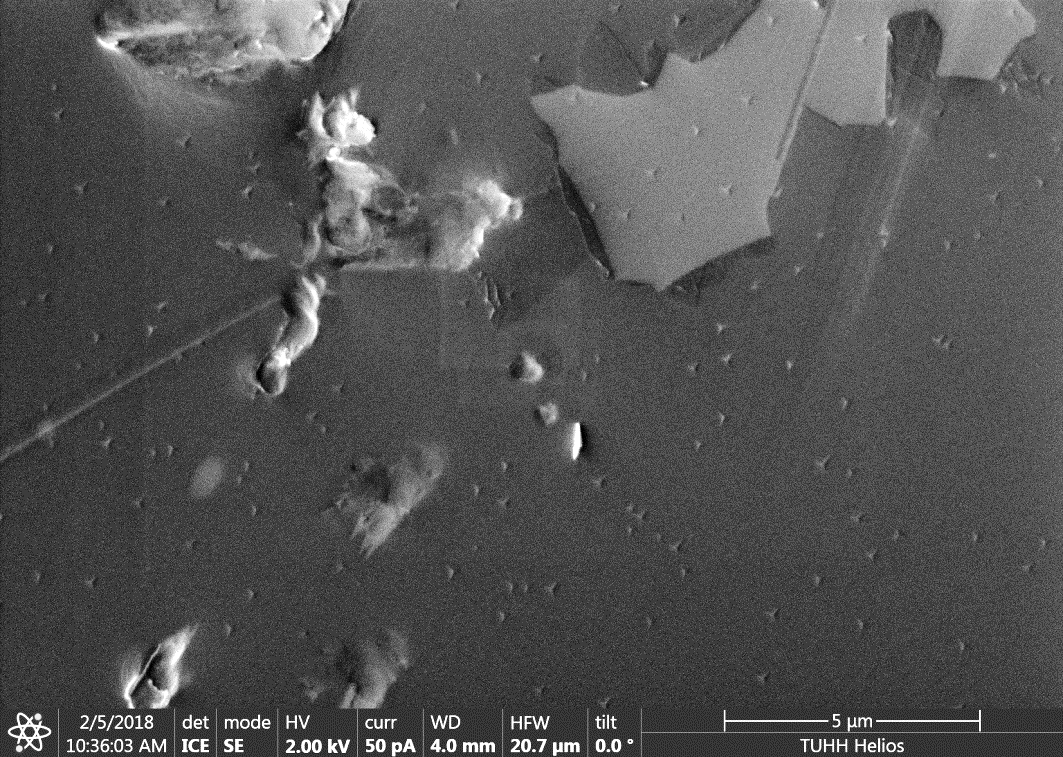 800°C annealing partially consumes native oxides, NbO remains;
Addition of N2 doesn’t form new layers, effect also not time dependent within the proposed time scales;
Similar results obtained for single-crystal samples.
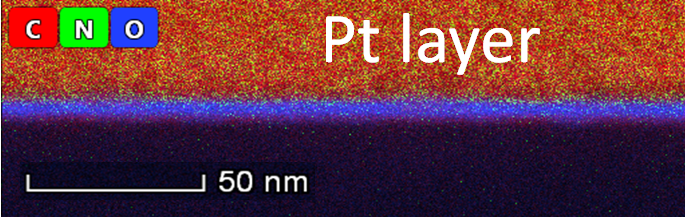 Nb2O5
NbO2
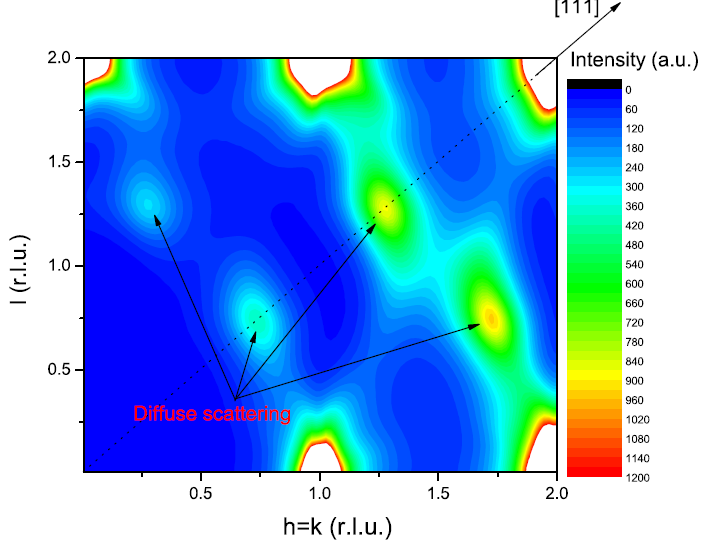 NbO
surfaces changes on  N-infused compared to UHV-annealed  Nb(100):
slower Nb2O5 growth on N-infused Nb sample
Increased NbO and NbC phases
Hint for a new phase: NbXxO5-x ; X: O, C, N 
Nb-N bond: signal too week to identify a Nb-N phase
~2.3 nm
Nb2XyO5-y
Samples infused with SRF cavity
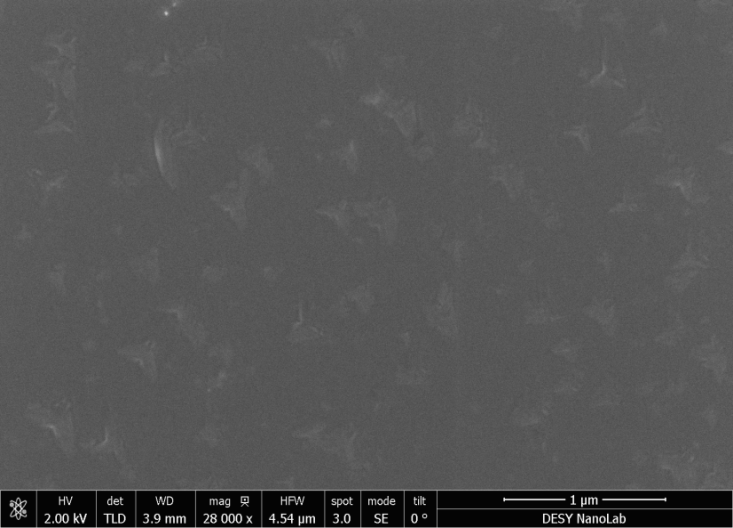 Nb(111)
NbO
Natural oxides dissolve upon annealing
N2 injection does not promote layer growth
Diffuse intensity as a tool to retrieve concentration profile
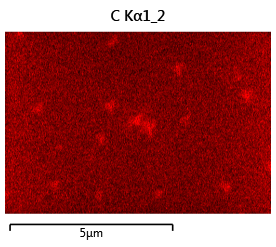 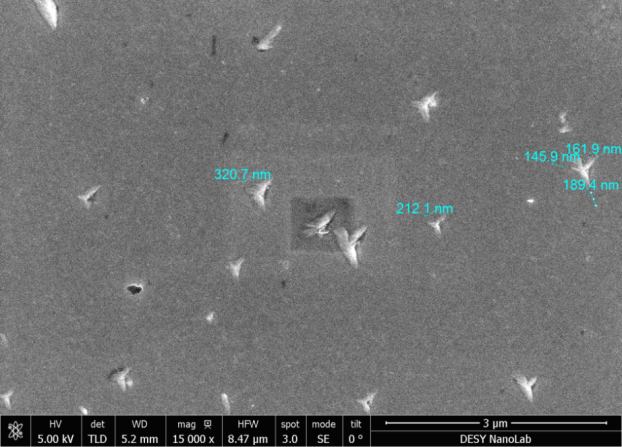 Nb(100)
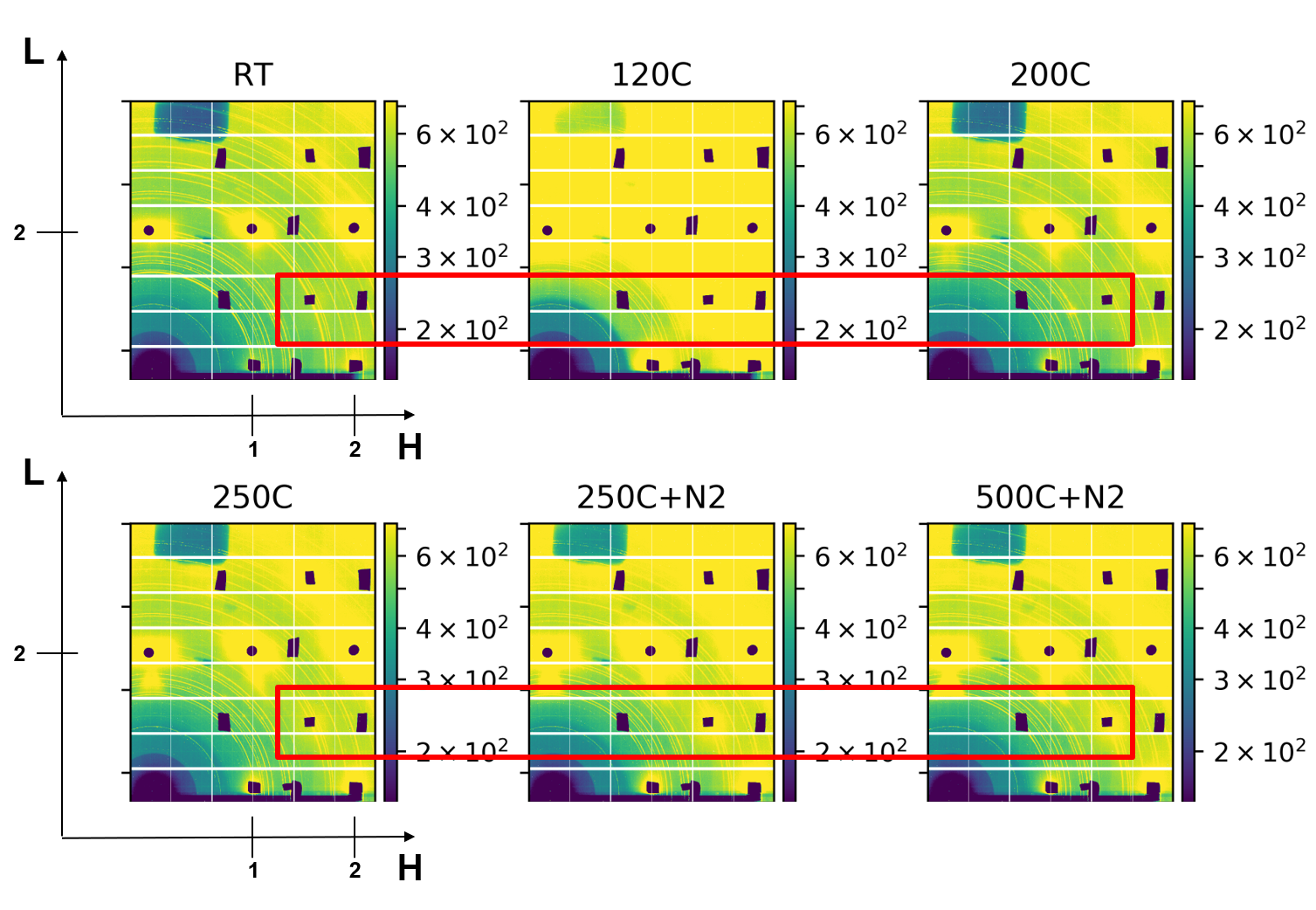 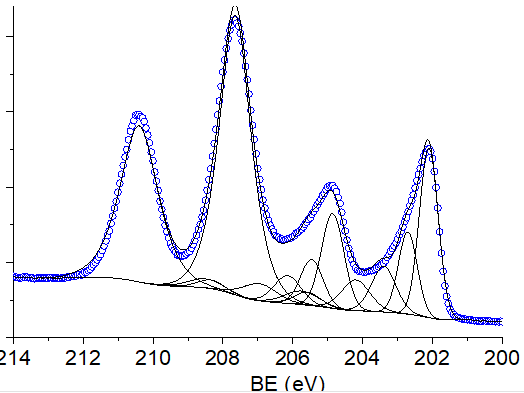 Electropolished Nb samples: N-infused with a SRF cavity 
C-rich precipitates: Nb orientation dependent
XPS: difficult to detect phases below thick Nb penta-oxide
Ongoing: XPS depth-profiling
Nb2XyO5-y
Summary
In-situ investigation of the near-surface region during thermal treatments with and without N2;
XRR reveals dissolution of natural oxides, NbO remains at the surface after 800°C annealing step;
Thermal diffuse scattering and interstitial diffuse scattering under evaluation from HEGIXRD;
XPS: No Nb-N containing phase in Nb-infused Nb, significant changes in NbO and NbC phases.
Acknowledgments
[1] A. Grassellino et al, Supercond. Sci. Technol. 26 102001 (2013), 
[2] A. Grassellino et al, Supercond. Sci. Technol. 30 094004 (2017), 
[3] A. D. Pandey et al, Journ. of Mat. Sci. 53 10411 (2018), 
[4] P. Dhakal et al, IEEE Tran. on App. Superc. 25 3500104 (2015), 
[5] F. Barkov et al, Journ. Of App. Phys. 114 164904 (2013), 
[6] M. Delheusy et al, Appl. Phys. Lett. 92 101911 (2008).
For HR-EDX measurements and analysis: Thobias Krekeler, BEEM, TUHH.
This work was partially funded by the Bundesministerium für Bildung und Forschung (BMBF) project “Performance improvement of SRF cavities by surface treatment including mechanical polishing and nitrogen thermal treatment”  and DSF.
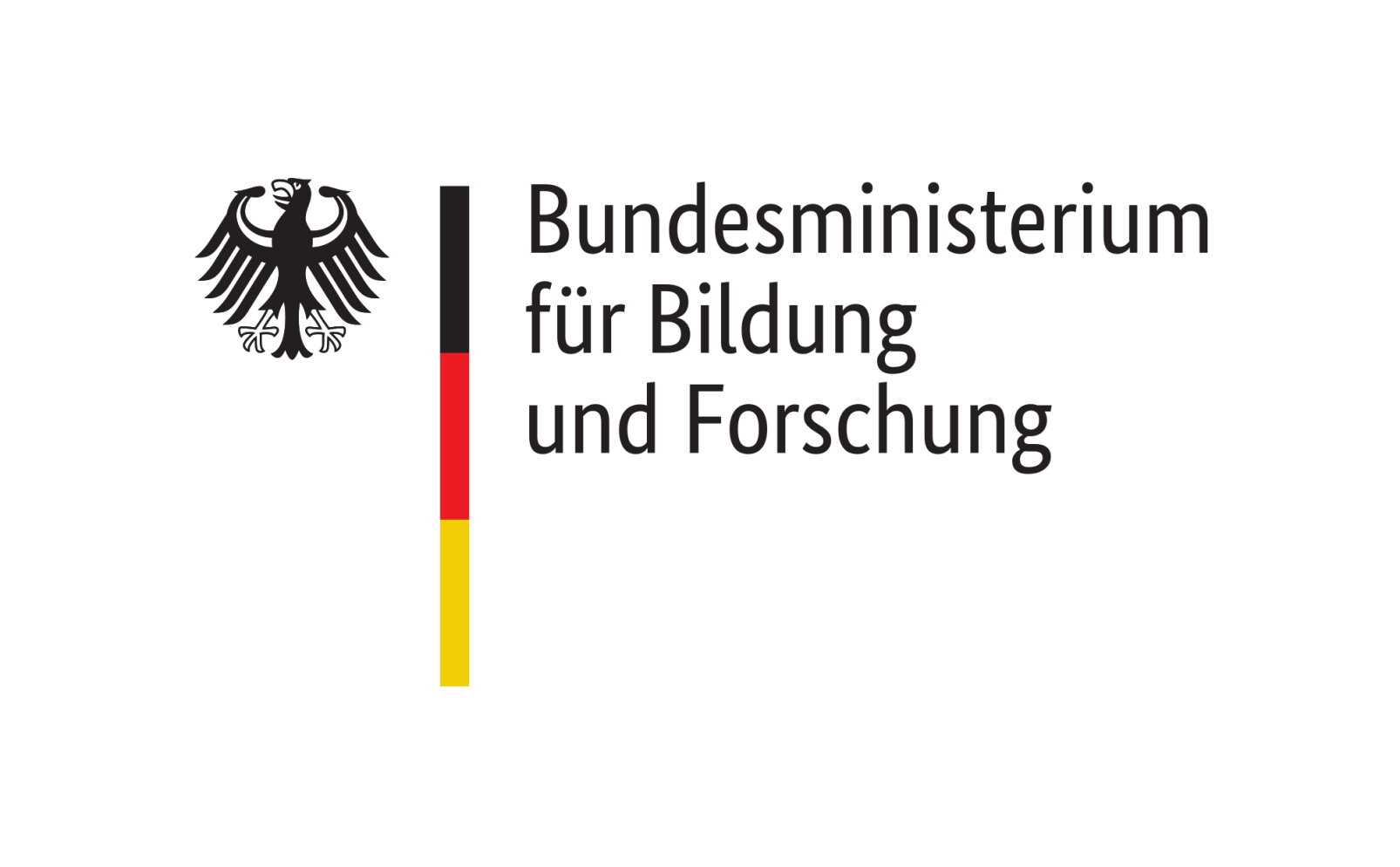 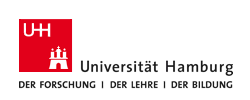 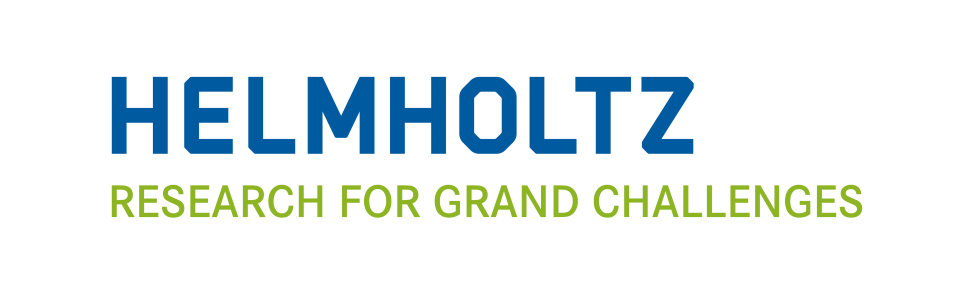